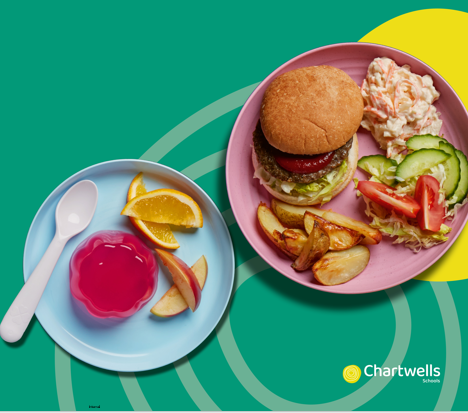 SIMPLICITY 3 WEEK MENU


 2024 - 2025
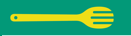 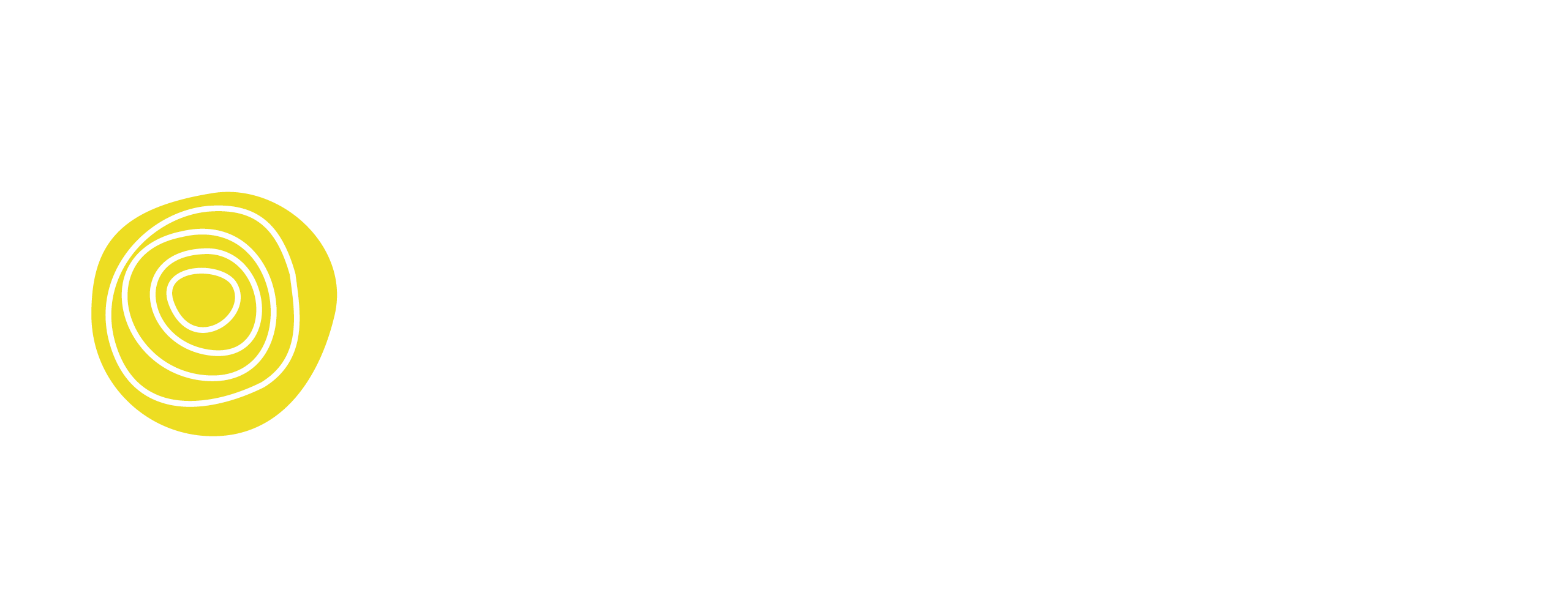 ccc
WEEK 1
W/C: 04/11, 25/11, 16/12, 6/01, 27/01, 17/02 Half Term, 10/03, 31/03
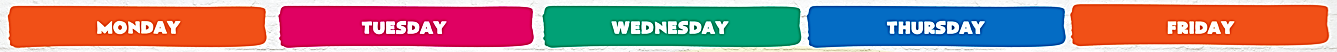 AUTUMN/WINTER 2024
Available Every Day – Water, fresh bread, yoghurt & fresh fruit
ccc
WEEK 2
W/C: 11/11, 02/12, 23/12 Christmas, 13/01, 03/02, 24/02, 17/03
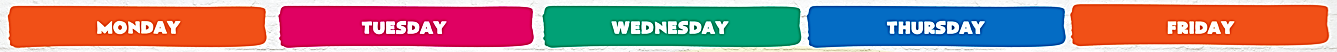 AUTUMN/WINTER 2024
Available Every Day – Water, fresh bread, yoghurt & fresh fruit
ccc
WEEK 3
W/C: 18/11, 9/12, 30/12 Christmas, 20/01, 10/02, 03/03, 24/03
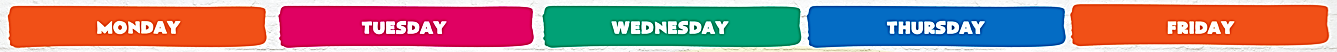 AUTUMN/WINTER 2024
Available Every Day – Water, fresh bread, yoghurt & fresh fruit